Metodologia catechetica. Il processo formativointerventi di don Luciano MEDDI al corso di formazione La catechesi e l'evangelizzazione. Caratteristiche, percorsi, prospettive, organizzato dall’ Istituto di scienze pastorali della  Sezione San Tommaso della PFTIM in collaborazione con l'UCD di Napoli
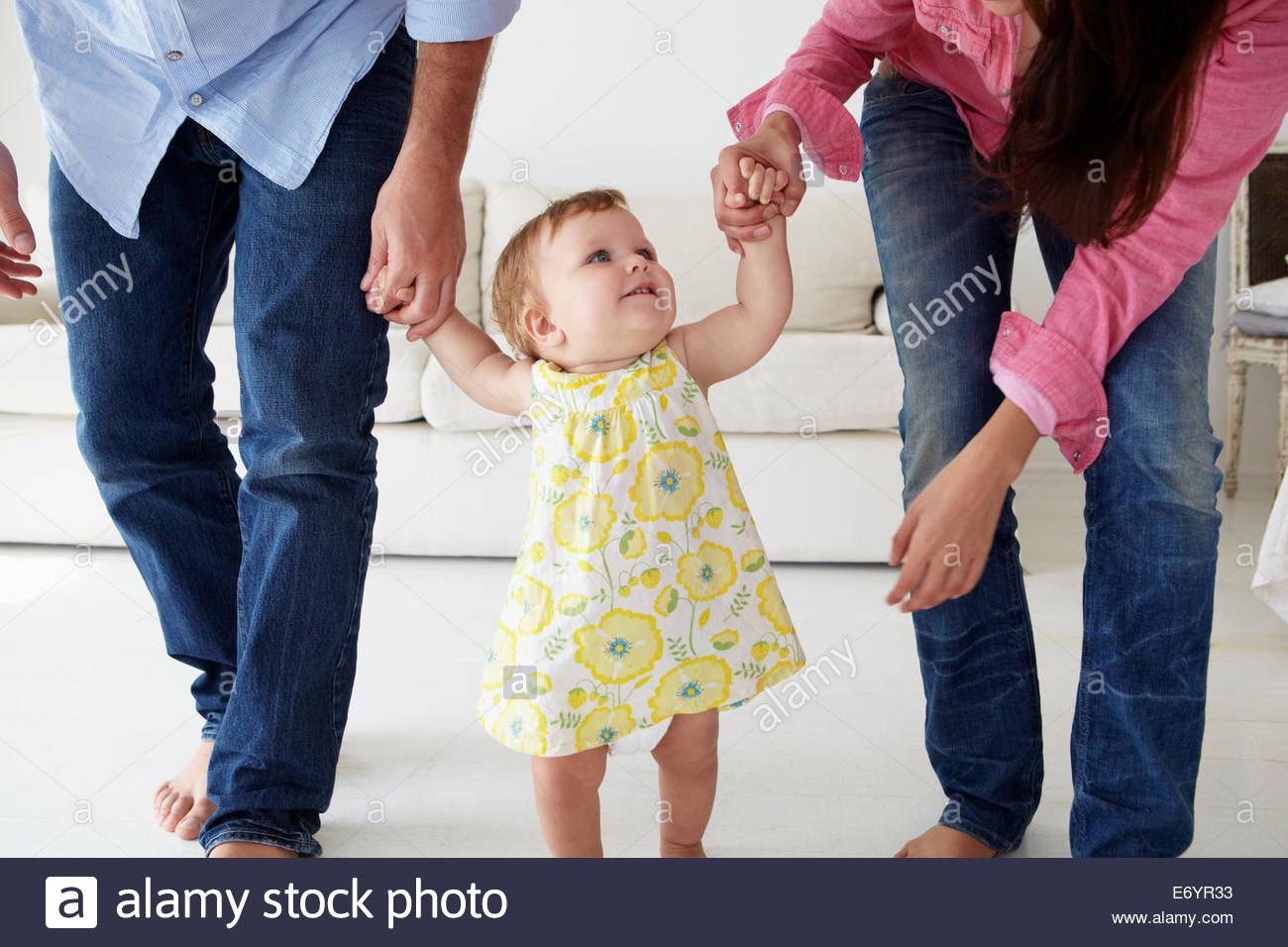 www.lucianomeddi.eu
1
Lo Spirito Santo protagonista della Missione Itinerario
6 maggio 2019 Elementi metodologici/1: Analisi e diagnosi delle prassi ecclesiali in ordine alla catechesi
Prassi catechetiche ecclesiali
La responsabilità catechetica nel XX secolo
Comunicativo-dottrinale
Iniziatico-catecumenale
Integrazione-educazione
10 giugno 2019 Elementi metodologici/2. Metodi di programmazione, pianificazione e progettazione della catechesi in contesti di nuova evangelizzazione.
Modello generale: la animazione culturale: la persona, tipi e passaggi dell’apprendimento, i compiti vitali. La dimensione s/Spirituale
Lo sviluppo della dimensione religiosa e l’itinerario catechistico
Contenuti e competenze: comunicare, dialogare ed entrare in relazione, progettare, educare, formare 
Educare e formare con esperienze educative
Pedagogia dei linguaggi della fede
Luoghi e agenti (comunità di apprendimento e di pratica): la dinamica dei gruppi, l’evoluzione dei gruppi
www.lucianomeddi.eu
2
Lo Spirito Santo protagonista della Missione Itinerario
6 maggio 2019 Elementi metodologici/1: Analisi e diagnosi delle prassi ecclesiali in ordine alla catechesi
Prassi catechetiche ecclesiali
La responsabilità catechetica nel XX secolo
Comunicativo-dottrinale
Iniziatico-catecumenale
Integrazione-educazione
10 giugno 2019 
Integrare e interiorizzare
La animazione catechistica
Lo sviluppo religioso
Il processo catechistico
Formare con esperienze
www.lucianomeddi.eu
3
Analisi e diagnosi delle prassi ecclesiali in ordine alla catechesi
Prassi catechetiche ecclesiali
www.lucianomeddi.eu
4
Analisi e diagnosi delle prassi ecclesiali in ordine alla catechesi
1. Integrazione-educazione della fede (catechesi per la risposta di fede)
5
www.lucianomeddi.eu
5. Integrazione-educazione della fede (catechesi per la risposta di fede)
La fede è dono-proposta di Dio
La risposta di fede o maturità di fede è interiorizzazione-integrazione della proposta nella vita
È insieme mente-mani e cuore
www.lucianomeddi.eu
6
Analisi e diagnosi delle prassi ecclesiali in ordine alla catechesi
2. Modello generale: la animazione culturale
7
www.lucianomeddi.eu
Modello generale: la animazione culturale
La persona
I tipi e i passaggi dell’apprendimento
I compiti vitali. 
La dimensione s/Spirituale
www.lucianomeddi.eu
8
Modello generale: la animazione culturale
La persona è preparata per credere al Vangelo
Conosce-comprende
Ha emozioni
Ha bisogni e motivazioni di agire
Vive in una tradizione culturale
Ha un mondo inconscio
I tipi e i passaggi dell’apprendimento
I compiti vitali. 
La dimensione s/Spirituale
www.lucianomeddi.eu
9
Modello generale: la animazione culturale
La persona è preparata per credere al Vangelo
I tipi e i passaggi dell’apprendimento-appropriazione del Vangelo
Per stimolo
Per imitazione
Per socializzazione
Per ricerca
I compiti vitali. 
La dimensione s/Spirituale
www.lucianomeddi.eu
10
Modello generale: la animazione culturale
La persona è preparata per credere al Vangelo
I tipi e i passaggi dell’apprendimento-appropriazione del Vangelo
I compiti vitali sono i binari-canali per interiorizzare il Vangelo
Ogni età ha uno scopo ed esige la sua maturità
Il vangelo è risposta e allargamento della esistenza umana
La dimensione s/Spirituale
www.lucianomeddi.eu
11
Modello generale: la animazione culturale
La persona è preparata per credere al Vangelo
I tipi e i passaggi dell’apprendimento-appropriazione del Vangelo
I compiti vitali sono i binari-canali per interiorizzare il Vangelo
La dimensione s/Spirituale: lo Spirito utilizza queste dimensioni della «creazione», della persona per
Lasciare operare la Grazia
Attraverso la consapevolezza e decisione di vita
www.lucianomeddi.eu
12
Analisi e diagnosi delle prassi ecclesiali in ordine alla catechesi
3. Lo sviluppo della dimensione religiosa e obiettivi per l’itinerario catechistico
13
www.lucianomeddi.eu
3. Lo sviluppo della dimensione religiosa e obiettivi per l’itinerario catechistico
La struttura «genetica»
Il «risveglio» religioso
La socializzazione religiosa
La crisi del formalismo religioso: scelta o abbandono
L’evangelizzazione 
La iniziazione
La vita cristiana da adulti
L’esperienza di unione e contemplazione
www.lucianomeddi.eu
14
3. Lo sviluppo della dimensione religiosa e obiettivi per l’itinerario catechistico
La struttura «genetica» 0-3
Nel trauma della nascita si sperimenta Dio (la mamma e il papà) come figure salvifiche
Il «risveglio» religioso
La socializzazione religiosa
La crisi del formalismo religioso: scelta o abbandono
L’evangelizzazione 
La iniziazione
La vita cristiana da adulti
L’esperienza di unione e contemplazione
www.lucianomeddi.eu
15
3. Lo sviluppo della dimensione religiosa e obiettivi per l’itinerario catechistico
La struttura «genetica» 0-3
Il «risveglio» religioso 3-6
L’emergere nella coscienza del divino
La coscienza religiosa egocentrata: antropomorfica e magica
La socializzazione religiosa
La crisi del formalismo religioso: scelta o abbandono
L’evangelizzazione 
La iniziazione
La vita cristiana da adulti
L’esperienza di unione e contemplazione
www.lucianomeddi.eu
16
3. Lo sviluppo della dimensione religiosa e obiettivi per l’itinerario catechistico
La struttura «genetica»
Il «risveglio» religioso
La socializzazione religiosa 6-11
Trasmissione dell’alfabeto religioso in una cultura
Simbolizzazione religiosa
Partecipazione alla vita della comunità
La crisi del formalismo religioso: scelta o abbandono
L’evangelizzazione 
La iniziazione
La vita cristiana da adulti
L’esperienza di unione e contemplazione
www.lucianomeddi.eu
17
3. Lo sviluppo della dimensione religiosa e obiettivi per l’itinerario catechistico
La struttura «genetica» 0-3
Il «risveglio» religioso 3-11
La socializzazione religiosa 6-11
La crisi del formalismo religioso: scelta o abbandono 11-18
Emergere della soggettività
Significanza/insignificanza del linguaggio religioso
Utilità/non utilità del luogo ecclesiale
L’evangelizzazione 
La iniziazione
La vita cristiana da adulti
L’esperienza di unione e contemplazione
www.lucianomeddi.eu
18
3. Lo sviluppo della dimensione religiosa e obiettivi per l’itinerario catechistico
La struttura «genetica» 0-3
Il «risveglio» religioso 3-11
La socializzazione religiosa 6-11
La crisi del formalismo religioso: scelta o abbandono 11-18
L’evangelizzazione 11-14
Il Vangelo come aiuto ai compiti vitali della «nuova nascita» (pre-adolescenza)
La iniziazione
La vita cristiana da adulti
L’esperienza di unione e contemplazione
www.lucianomeddi.eu
19
3. Lo sviluppo della dimensione religiosa e obiettivi per l’itinerario catechistico
La struttura «genetica» 0-3
Il «risveglio» religioso 3-11
La socializzazione religiosa 6-11
La crisi del formalismo religioso: scelta o abbandono 11-18
L’evangelizzazione 11-14
La iniziazione 14-20 ca.
Interiorizzazione del Vangelo (linguaggio religioso)
Esperienza di vita cristiana
Scoperta della propria ministerialità e servizio
La vita cristiana da adulti
L’esperienza di unione e contemplazione
www.lucianomeddi.eu
20
3. Lo sviluppo della dimensione religiosa e obiettivi per l’itinerario catechistico
La struttura «genetica» 0-3
Il «risveglio» religioso 3-11
La socializzazione religiosa 6-11
La crisi del formalismo religioso: scelta o abbandono 11-18
L’evangelizzazione 11-14
La iniziazione 14-20 ca.
La vita cristiana da adulti 20-
Integrazione fede e vita
Esercizio della vita cristiana nei compiti e responsabilità di vita
Corresponsabilità ecclesiale
L’esperienza di unione e contemplazione ….
www.lucianomeddi.eu
21
Analisi e diagnosi delle prassi ecclesiali in ordine alla catechesi
4. Contenuti e competenze del processo catechistico
22
www.lucianomeddi.eu
3. Contenuti e competenze
Comunicare
Dialogare ed Entrare in relazione
Educare 
Formare 
Progettare
www.lucianomeddi.eu
23
3. Contenuti e competenze
Comunicare
Prima che una questione di strumenti (=broadcasting)
È questione antropologica: interagire per costruire la vita
Interazione o parallazione
Dialogare ed Entrare in relazione
Educare 
Formare 
Progettare
www.lucianomeddi.eu
24
3. Contenuti e competenze
Comunicare
Dialogare ed Entrare in relazione
Dialogare è alternanza dei ruoli comunicativi
Le figure: genitoriale, infantile, adulto
Educare 
Formare 
Progettare
www.lucianomeddi.eu
25
3. Contenuti e competenze
Comunicare
Dialogare ed Entrare in relazione
Educare 
Sostenere lo sviluppo della personalità (cristiana)
Cioè la libera scelta per il Vangelo 
Formare 
Sviluppare le abilità e competenze per vivere la vita cristiana
Progettare
www.lucianomeddi.eu
26
3. Contenuti e competenze
Comunicare
Dialogare ed Entrare in relazione
Educare 
Formare 
Progettare
Comprendere il bisogno educativo-formativo
Trasformarlo in percorso (tappe e passaggi)
Individuare le esperienze attraverso cui può avvenire il cambio e la trasformazione
Accompagnare il cammino (counselling-mentoring-coaching)
Inserire (significare) l’esperienza nel linguaggio cristiano: biblico, liturgico, dottrinale, spirituale
www.lucianomeddi.eu
27
Analisi e diagnosi delle prassi ecclesiali in ordine alla catechesi
5. Educare e formare con esperienze educative
28
www.lucianomeddi.eu
4. Educare e formare con esperienze educative
Esperienza educativa
Struttura 
Il processo
Gli strumenti
www.lucianomeddi.eu
29
4. Educare e formare con esperienze educative
Esperienza educativa
Attività per realizzare una trasformazione o apprendimento di vita
Struttura 
Il processo
Gli strumenti
www.lucianomeddi.eu
30
4. Educare e formare con esperienze educative
Esperienza educativa
Struttura 
Lancio e progettazione
Azione-esperienza
Riflessività 
Il processo
Gli strumenti
www.lucianomeddi.eu
31
4. Educare e formare con esperienze educative
Esperienza educativa
Struttura 
Il processo
Motivare e orientare
Definire l’obiettivo e la modalità dell’esperienza
Fare l’esperienza
Riflettere sull’esperienza
Echi interiori
Collegamenti biografici e culturali
Significazione (rilettura) religiosa ed evangelica (ecclesiale etc.)
Gli strumenti
www.lucianomeddi.eu
32